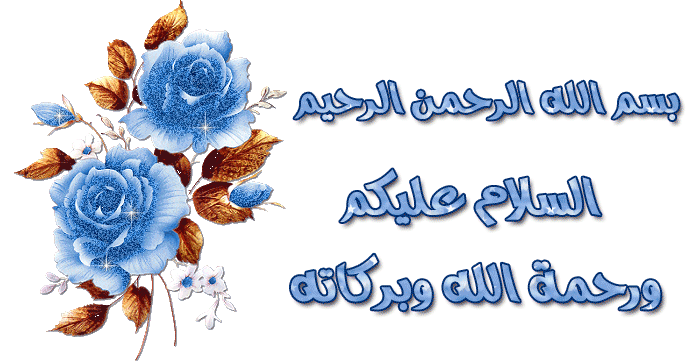 Prepared by
Dr : -sabra Mohamed Ahmed
Primary health care
Primary health care
Out line
At the end of the lecture the student will be able to:-
 Define the term of primary health care.
 List goals of primary health care.
 List principles of primary health care.
 Enumerate elements of primary health care.
 Define the term of prevention
 Identify Levels of prevention
 Apply levels of prevention
Introduction:-
Primary health care, often abbreviated as PHC it was accepted by the member countries of WHO as the key to achieving the goal of health for all. Selective Primary health care is a form of primary health care in which diseases are more specifically targeted in developing countries to initiate the process of primary health care. In developing primary health care, which is the ultimate goal, selective primary health care can be Avery useful tool in helping to alleviate some of the more pressing issues.
Definition Primary health care
Primary Health Care is defined as a first level of contact with the health system to promote health, prevent disease, and care for common illnesses, and mange ongoing health problems.
Goal:
 The global goal as stated in the Alma Ata Declaration is Health for all by the year 2000 through self-reliance.
 Health begins at home, in schools and in the workplace because it is there where people live and work that health is made or broken.
 It also means that people will use better approaches than they do now for preventing diseases and alleviating unavoidable disease and
disability and have better ways of growing up, growing old and dying gracefully.
 It also means that here will be even distribution among the population of whatever resources for health are available.
 It means that essential health services will be accessible to all individuals and families in an acceptable and affordable way.
Principles of primary health care are:
1-Equitabledistribution of PHC: – according this principle, the primary care must be given to all individuals in equal amount in community irrespective of their gender, age, caste, color,  urban/rural location and social class.
2-Community participation toward achievement of PHC:
*Participate in decision making regarding policies of health for community.
*To promote the development of community and the community's self reliance.
*To seek the solutions collectively for complicated social problems, this causes health problems.
*To collect donations and contributions for running the health and hygiene programs.
3-Manpower development: according this principle:
*All the human potentials –knowledge, physical energy is toward achievement of primary health care.
*To motivate individuals to work as a volunteer in community.
* To give training the training the individuals in community regarding promotion and prevention of health.
*To find out the available trained human resources to achieve maximum primary health care.
4-Use of appropriate technology: according this principle, technology should be provided that is accessible, affordable, feasible, and culturally acceptable to the community for the promotion of primary health care. E.g. use of refrigerator for vaccine, use of tractor for agriculture etc.
5- Multi-sectional approach:
*It is recognized that the health of a community cannot be improved by intervention within just the health sector out other sectors are equally important in promoting the community's health and self- reliance .These sectors are:
*Agriculture *Education *Irrigation
*Animal husbandry *Housing *public work
*Voluntary organizations *Industries *Communication
*Rural development
Elements of primary health care identified at
The promotion of adequate nutrition 
2. The promotion of an adequate supply of safe water 
3. The provision of basic sanitation 
4. Maternal and child care and family planning services. 5.Immunization against major infection disease.
6. The prevention and control of locally endemic diseases. 
7. Education with regard to health problems including methods of prevention and control. 
8. Appropriate treatment for common disease and injury.
Definition of prevention: 
Prevention refers to those activities designed to protect from disease and its consequences in order to understand the concept of prevention the classic definition delineating three levels of prevention.
Levels of prevention
Primary Prevention:
          Primary prevention is those activities carried out to prevent disease, disability and injury; health education is a major strategy in primary prevention, research has indicated that health education affects health behavior choice and change                                                                                      .
Examples:
a. Mandatory immunization of children belonging to the age range of 0 – 50 months old to control acute infection diseases.
b. Minimizing contamination of the work or general environment by smoke, chemical pollutants and excessive noise.
Types of Primary prevention 
A - Health promotion:- Is any activity undertaken for the purpose of achieving a higher level of health and well being . It is directed toward improving and actualizing health potential of individual's families groups and communities . Examples:* Increase physical activity. *Improved nutrition. *Family planning.
* Reduced family violence. 
Marriage counseling and sex education. 
*Improved mental health.
B- Specific Protection:- Refer to activities designed to actively prevent disease, detect illness early, or maintain functioning within the constrain the illness. For examples: Protection against occupational hazards. Attention to personal hygiene, Protection from accidents. Use of specific nutrients .
Secondary Prevention: - Secondary prevention is those activities related to early detection and treatment, it focuses on clinical screening to detect disease in its early stage and involves in depth interviewing, taking history and physical examination.
Secondary Prevention includes two phases (1)Early diagnosis and prompt treatment include: Case finding measures, individual and mass, screening survey, Selective examination 
    (2) Disability Limitation: an adequate treatment to arrest the disease process, to prevent further complication and sequels.
Examples of secondary prevention:- Screening for hypothyroidism in the neonatal period, Screening for hemoglobin particularly sickle cell and thalassaemia, screening all children for growth limiting disorders
Tertiary Prevention Is directed toward persons with clinically apparent disease . It aims to improve the quality of life for people with various diseases by limiting
	complications and disabilities, reducing the severity and progression of disease, and providing rehabilitation (therapy to restore functionality and self-sufficiency).
Tertiary Prevention efforts have demonstrated that it is possible to slow the natural course of some progressive diseases and prevent or delay many of the complications associated with chronic diseases such as arthritis (inflammation of the joints that causes pain, swelling, and stiffness), asthma (inflammation and obstruction of the airway that makes breathing difficult),heart disease, and diabetes.